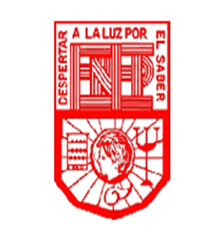 ESCUELA NORMAL DE EDUCACION PREESCOLAR
Licenciatura en Educación Preescolar
Ciclo escolar 2020-2021

Segundo semestre Sección A

Evidencia 2
Curso:
Estrategias de música y canto en educación preescolar

Alumna:
Andrea Elizabeth Aguirre Rodríguez
Maestro:
Jesús Armando Posada Hernández


Saltillo, Coahuila de Zaragoza